TPLinker: Single-stage Joint Extraction of Entities and Relations Through Token Pair Linking
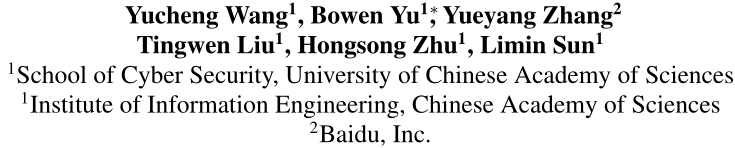 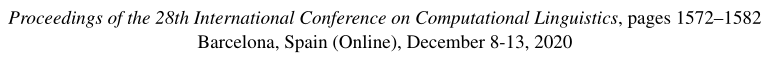 Code：https://github.com/131250208/TPlinker-joint-extraction
王景慧
2021.4.11
Motivation
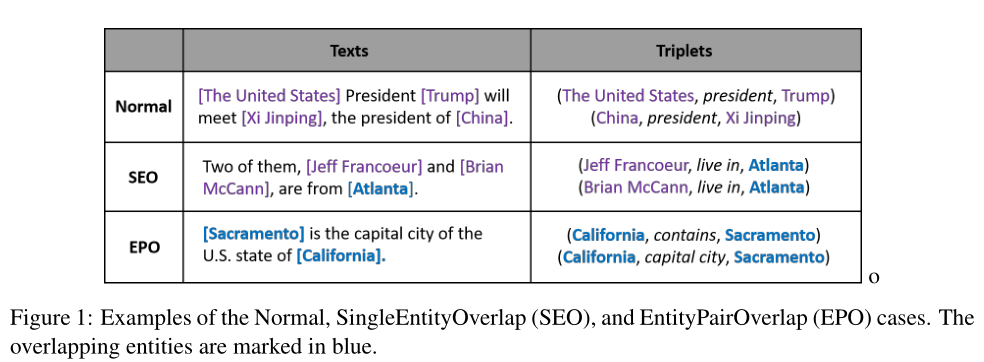 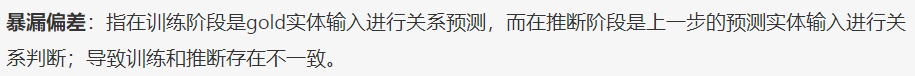 Method
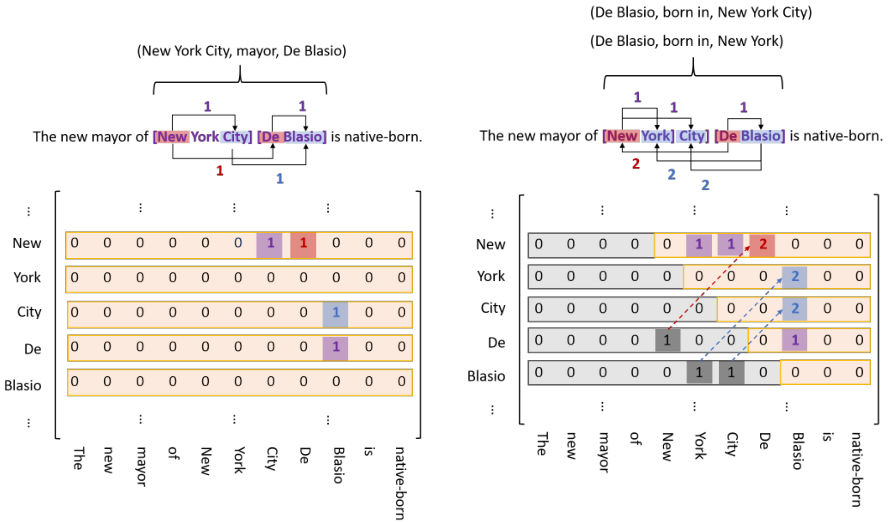 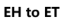 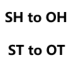 Figure 2: (Best viewed in color.) Left: A tagging matrix. For the convenience to illustrate, we show all
tags in one matrix, in which each color corresponds to a specific kind of tag. Right: An example of the
Handshaking Tagging Scheme, the region in shade is not included in the tag sequence.
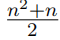 Method
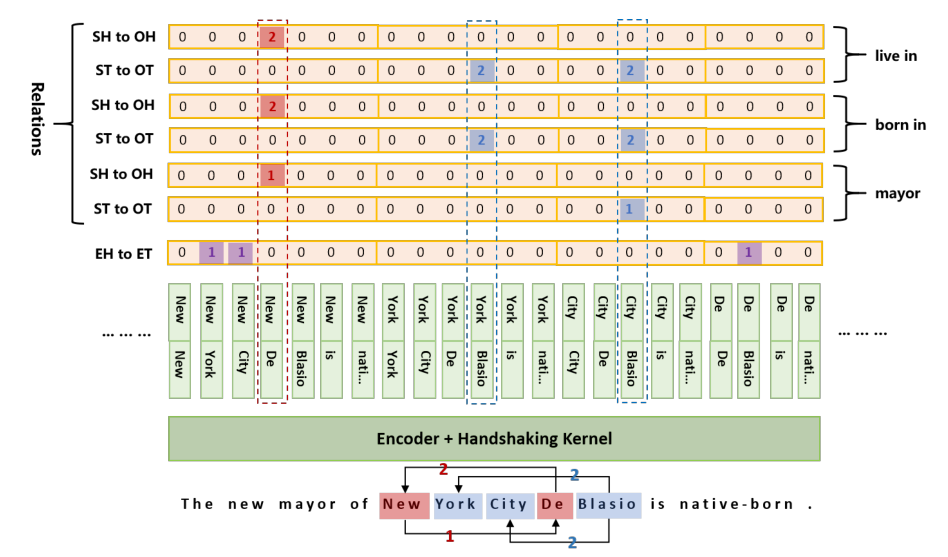 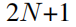 Figure 3: The Framework of TPLinker. SH is short for subject head, OH is short for object head, ST is short for subject tail, and OT is short for object tail. By decoding, 5 triplets can be extracted: (New Y ork,mayor, De Blasio), (De Blasio, born in, New Y ork), (De Blasio, born in, New Y ork City), (De Blasio,live in, New Y ork), (De Blasio, live in, New Y ork City).
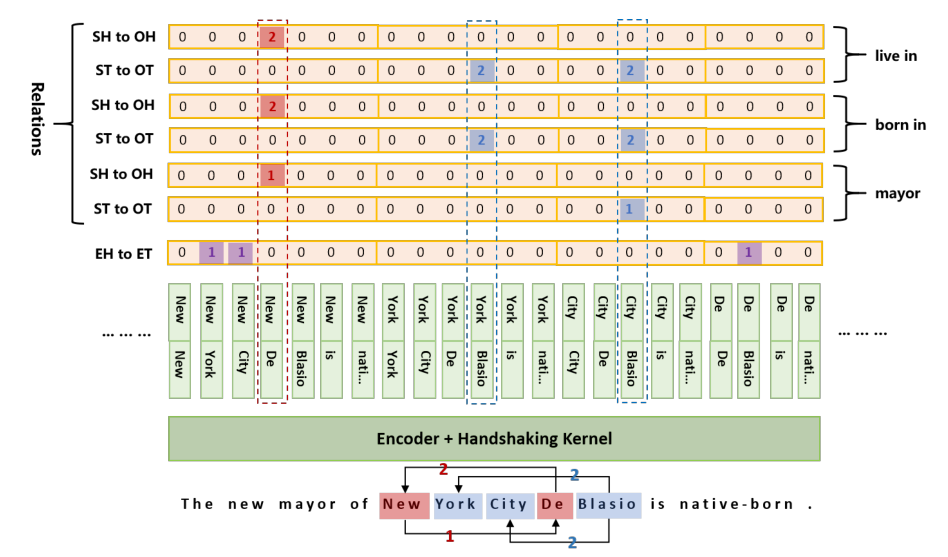 Method
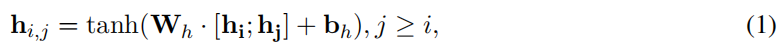 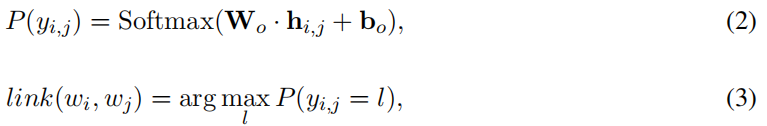 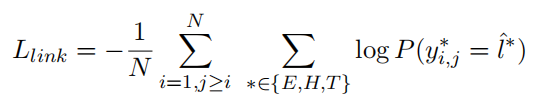 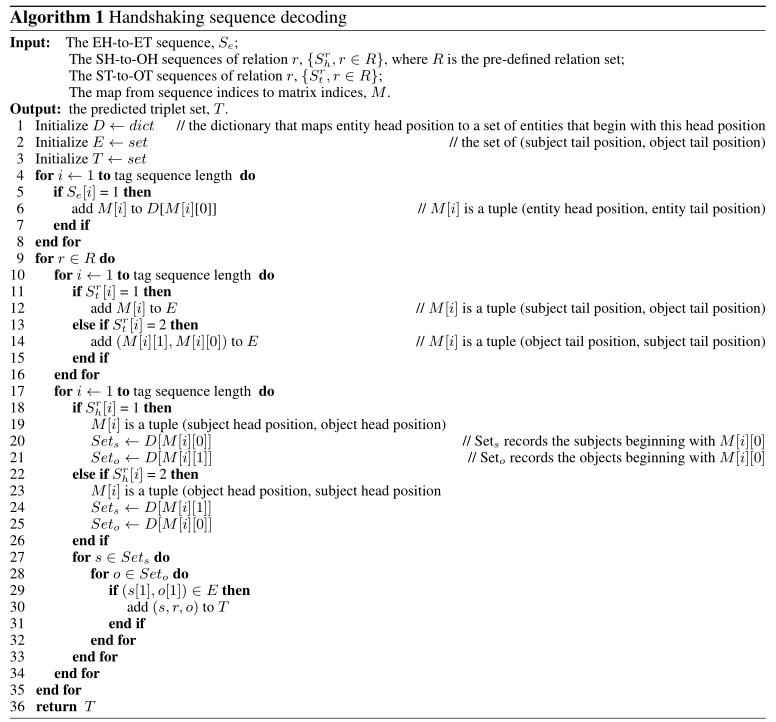 Experiments
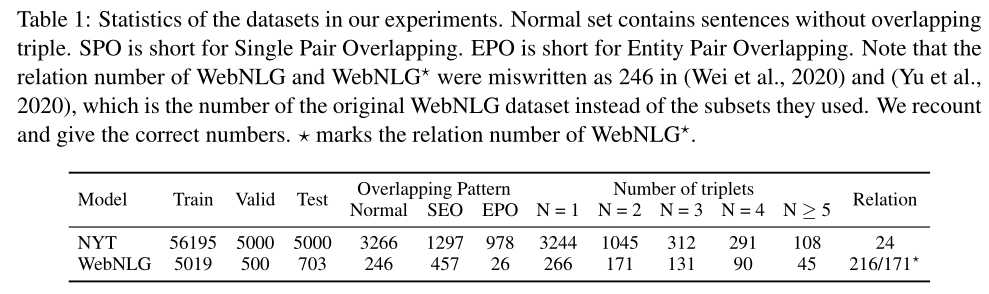 Experiments
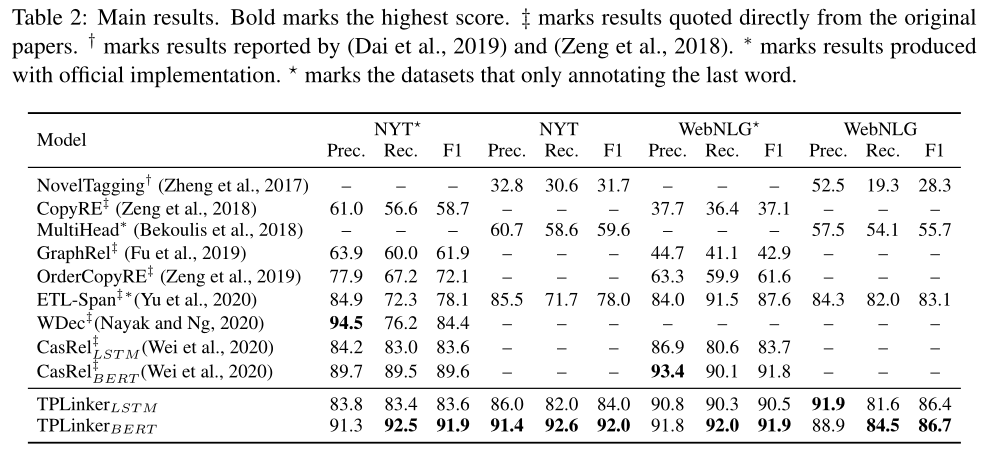 Experiments
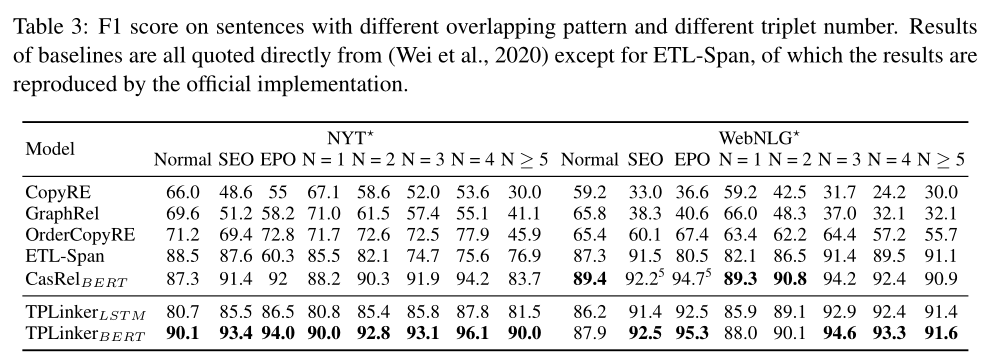 Experiments
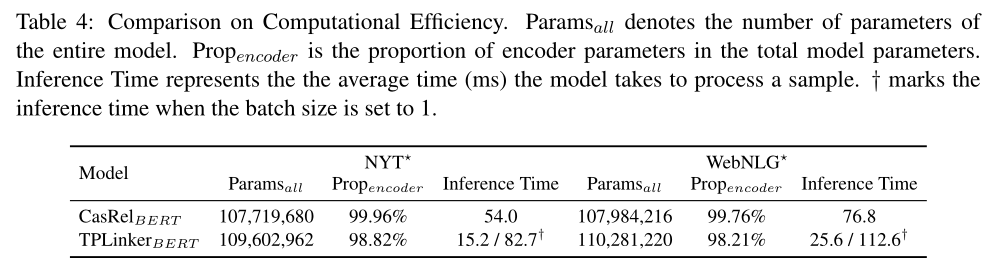 THANK. YOU